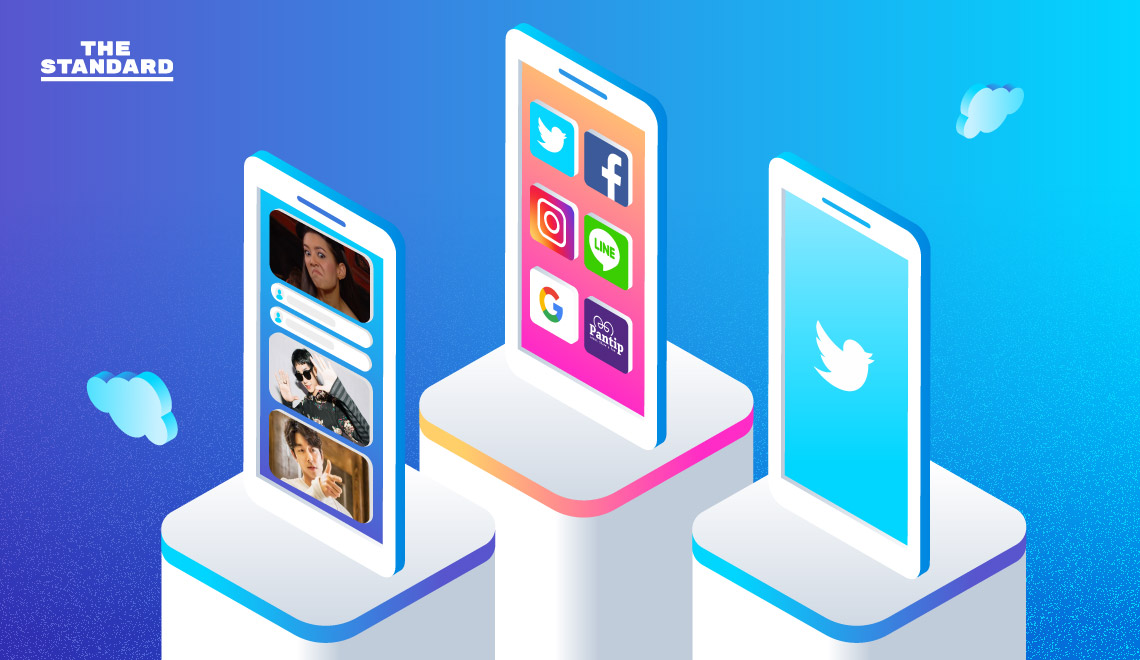 หน่วยที่ 2 
ข้อมูลน่าเชื่อถือ
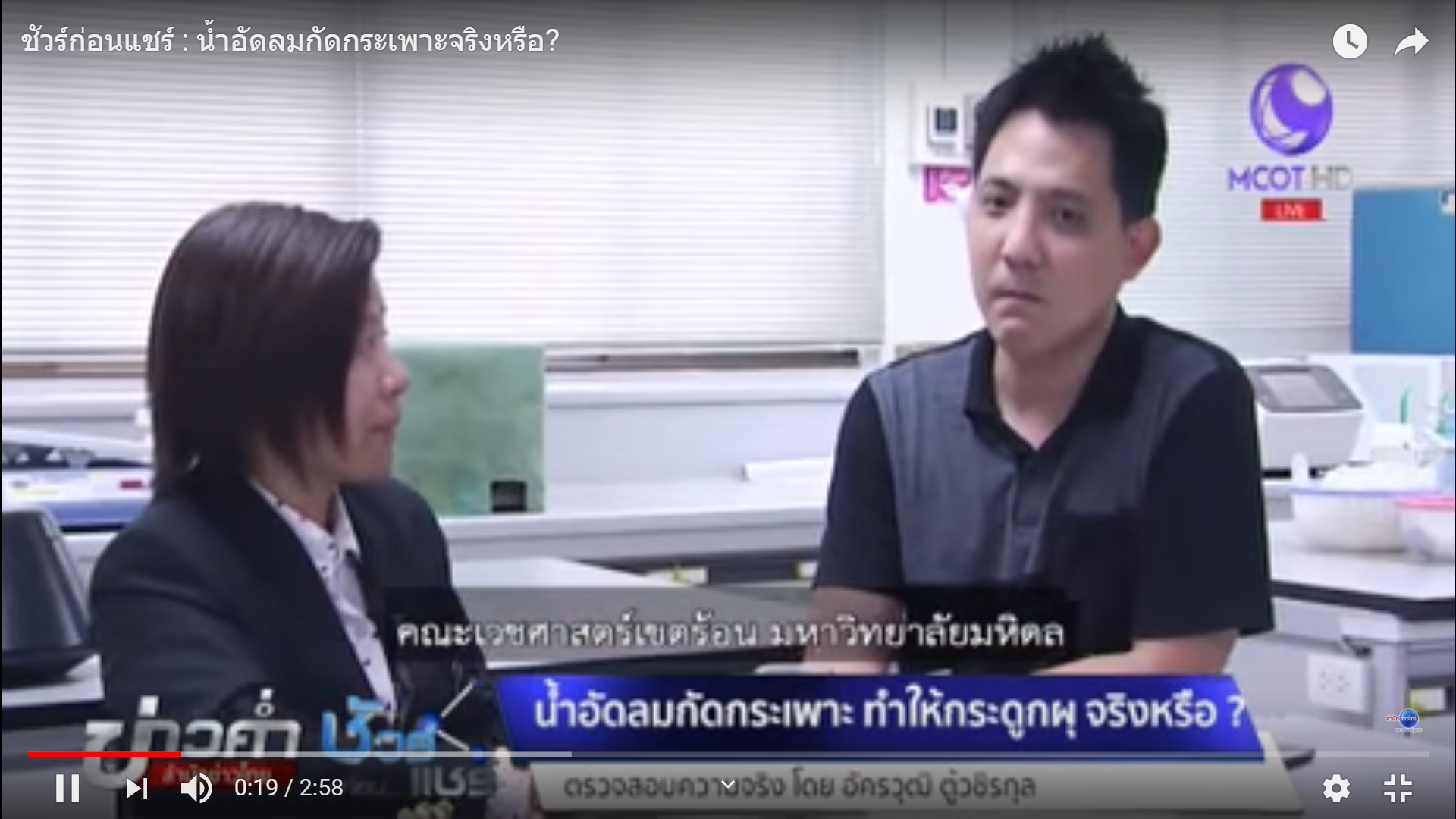 https://youtu.be/z2Lb4dJ1DV0
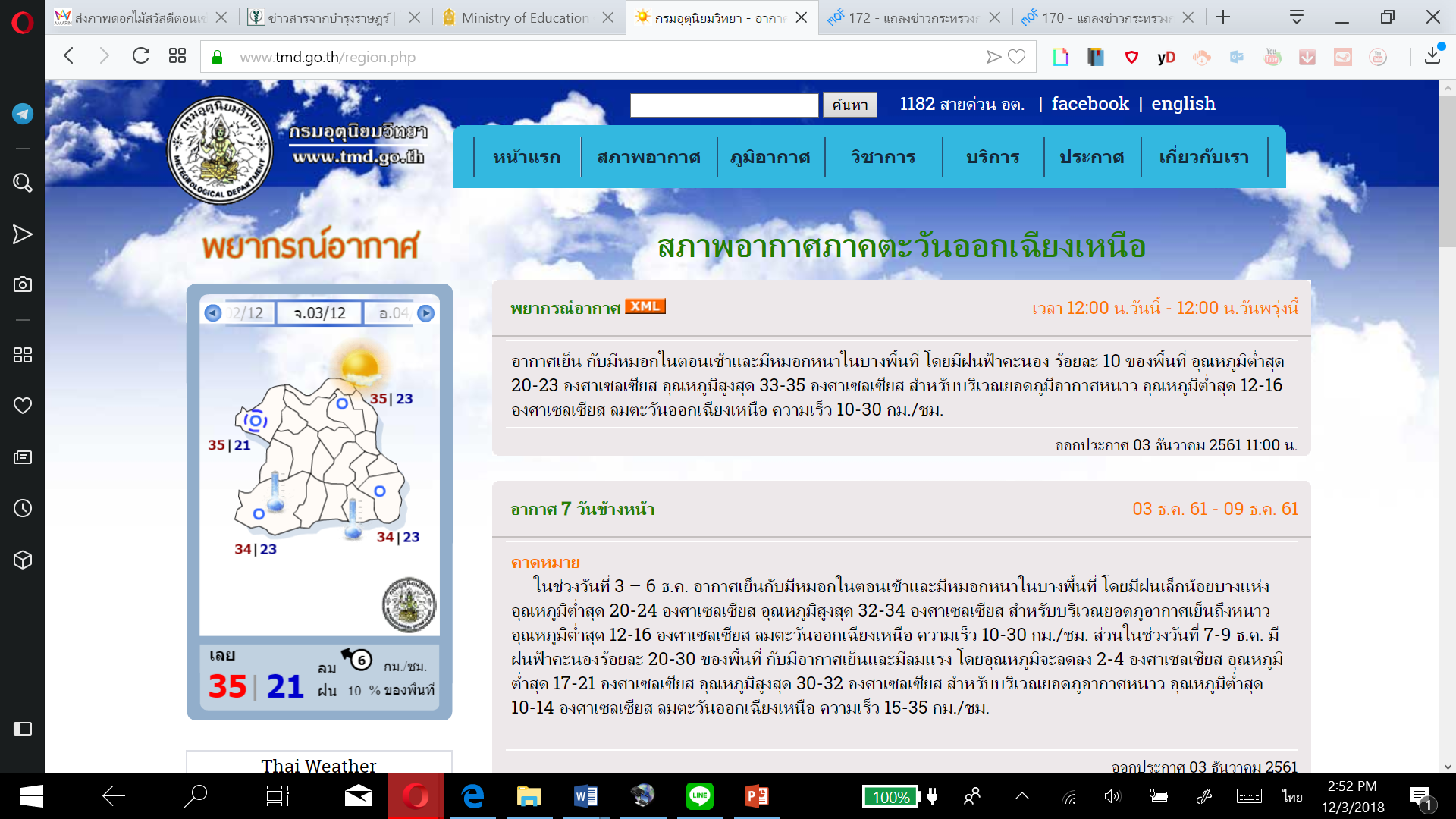 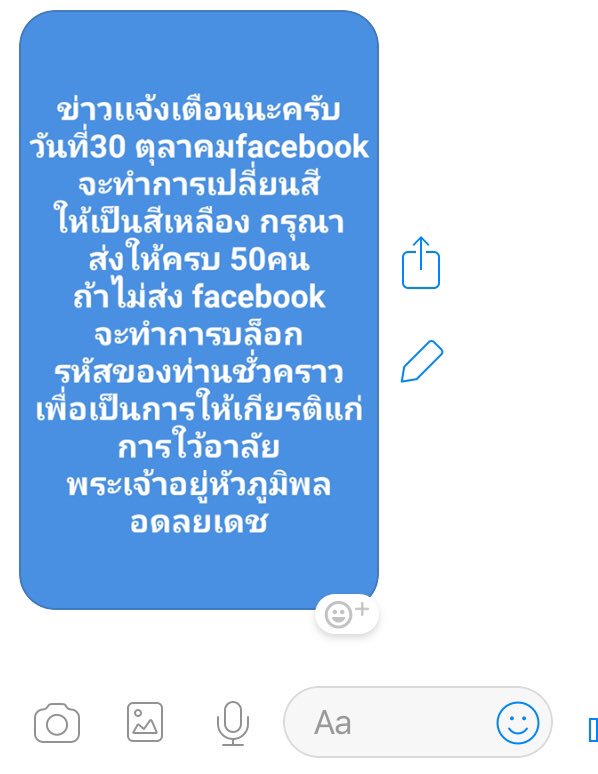 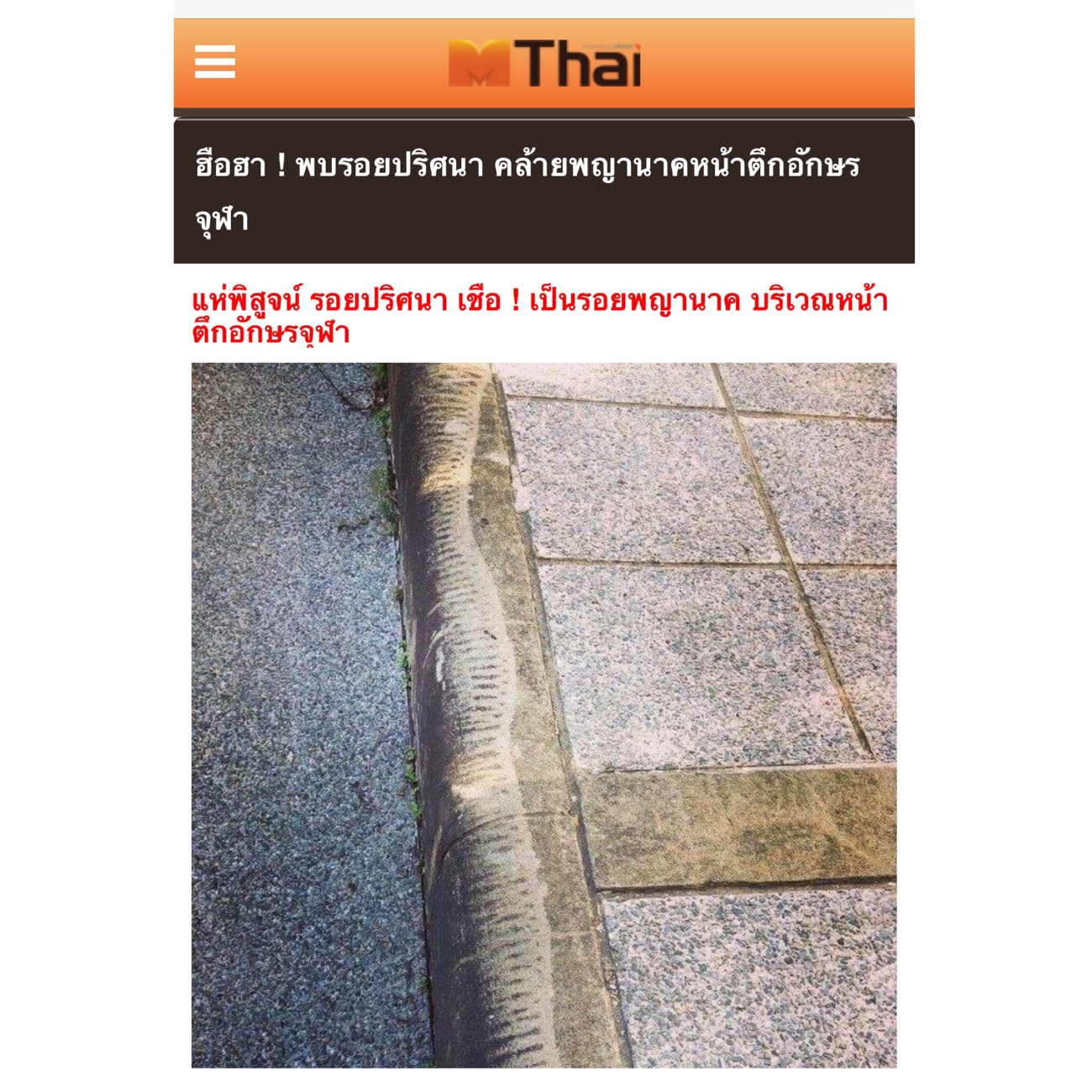 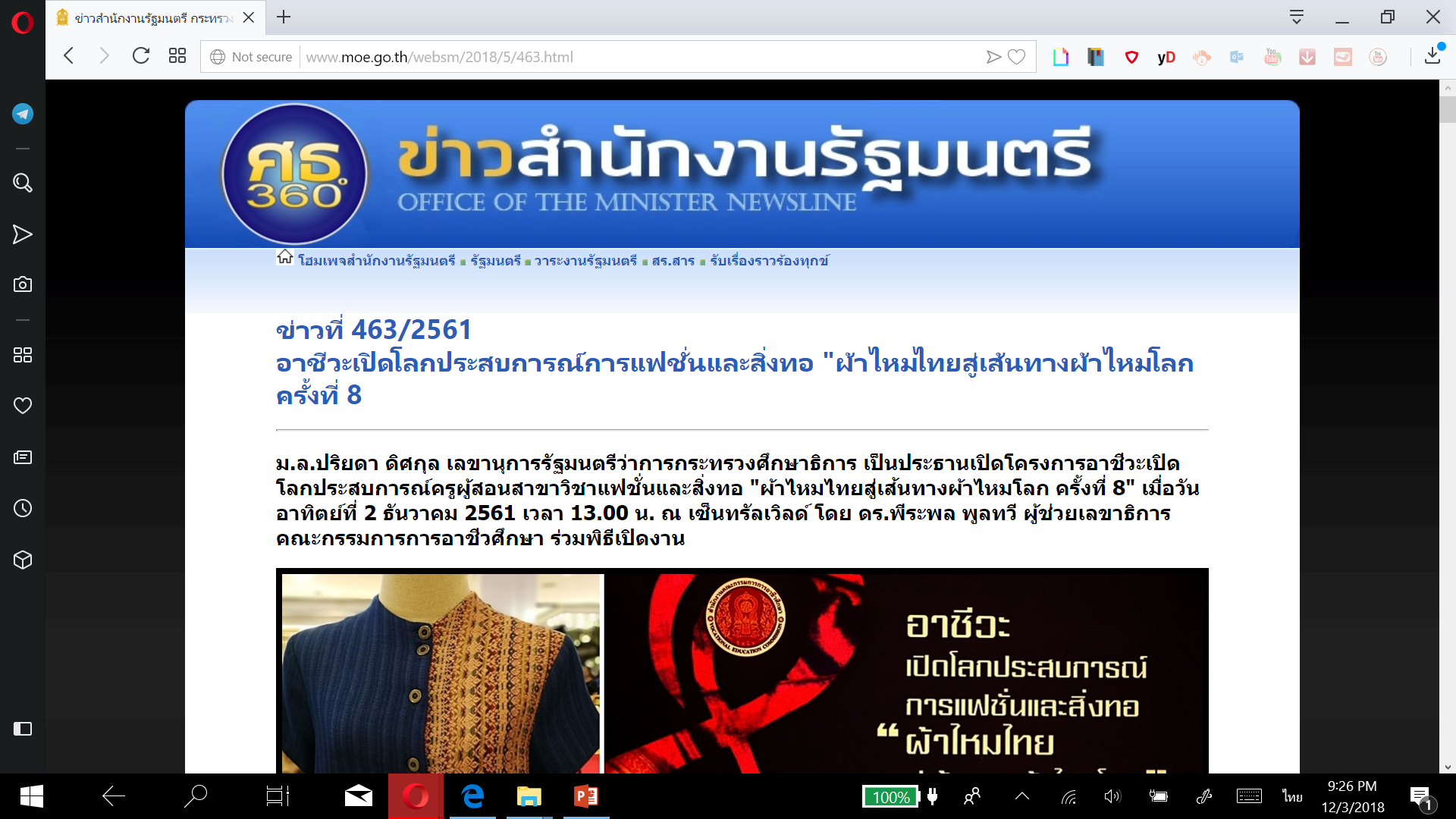 การประเมินความน่าเชื่อถือของข้อมูล	เช่น	พิจารณาประเภทของเว็บไซต์	(หน่วยงานราชการ	สำนักข่าว	องค์กร)	ผู้เขียน	วันที่เผยแพร่ข้อมูล	การอ้างอิง	•
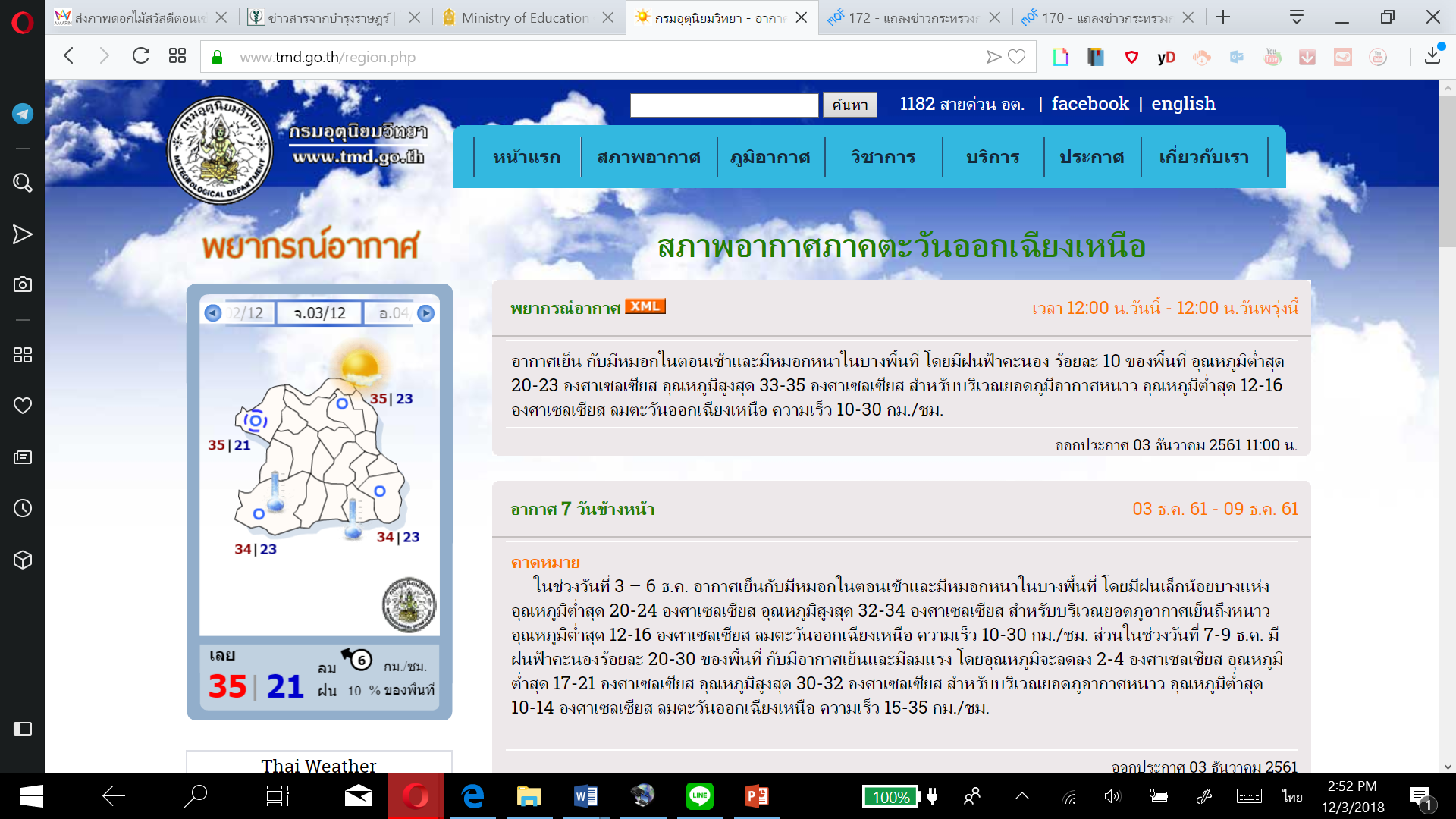